学号：
姓名：
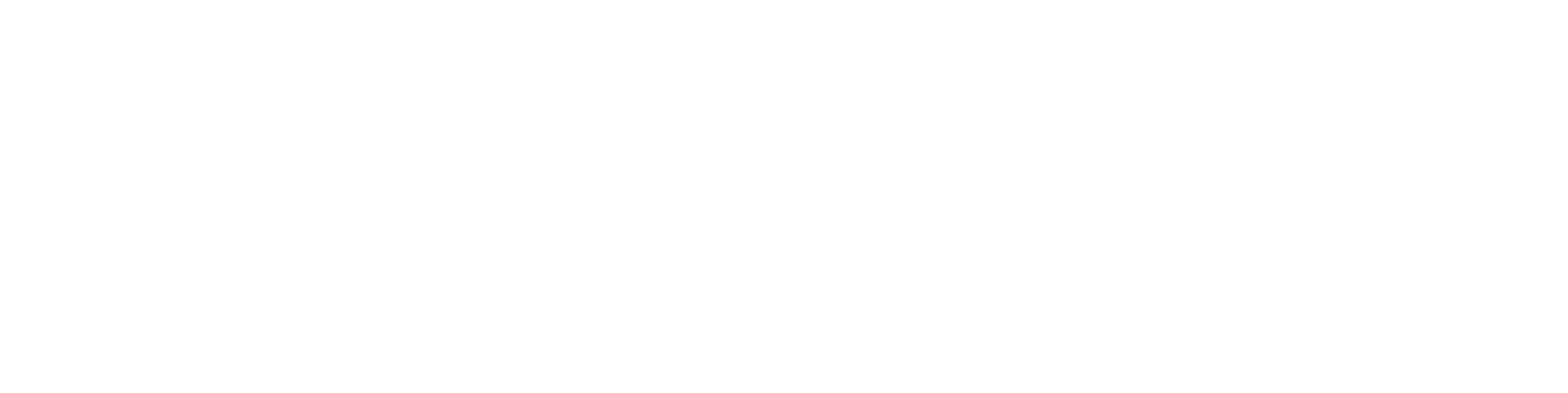 |继续教育学院
XXXX专业
         2025届本科生毕业论文答辩
2025年4月26日
延时符